Счастливоговесеннего дня!
Lorem ipsum dolor sit amet, consectetur adipiscing elit. Etiam aliquet eu mi quis lacinia.
Где: Lorem ipsum Во сколько: ПолденьНе забудьте: Lorem ipsum
Страница гирлянды
Украшения для тортов
Карточки с именами гостей
Полное имя
Полное имя
Полное имя
Полное имя
Полное имя
Полное имя
Полное имя
Полное имя
Полное имя
Полное имя
Полное имя
Полное имя
Украшения для вырезания
Инструкции
Весенняя вечеринка в шаблоне
Распечатайте эти страницы на бумаге газетного формата (28 x 43,2 см) (рекомендуется открыточная бумага, но это необязательно), вырежьте фигуры и используйте их, чтобы создать следующее:
Вывеска или листовка — приглашаете гостей? Разместите листовку или вывеску, чтобы сообщить им об этом. Укажите сведения, а затем напечатайте и разместите. Или обновите вывеску, чтобы приветствовать гостей с помощью собственного сообщения.
Гирлянда или плакат — напечатайте несколько листов, вырежьте флажки, сложите их и прикрепите к ленте, чтобы повесить гирлянду на стене или в проходе. Если нужно добавить слова на плакат, просто замените значки на нужные буквы.
Украшения для кексов — распечатайте и вырежьте круги размером 5 см, закрепите их на зубочистке и вставьте в верхнюю часть кексов. Или можно использовать их в качестве подписей к продуктам (например, указать виды сыров или десертов на блюде). Просто введите нужный текст.
Карточки с именами гостей — распечатайте, вырежьте и сложите эти карточки с именами гостей, чтобы разместить их на праздничном столе. Кроме того, их можно использовать в качестве карточек с ингредиентами, если гости приносят свои угощения. Просто добавьте пустое пространство, чтобы люди могли указать названия блюд и ингредиенты.
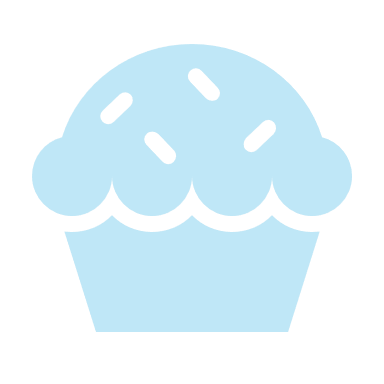 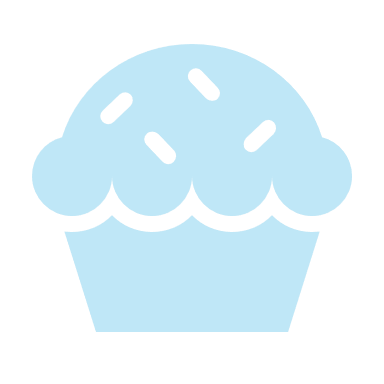 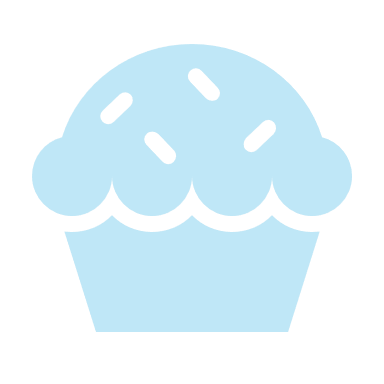 Декорация на стену или дверь — распечатайте и вырежьте эти украшения, а затем закрепите их на двери или стене. Если нужно увеличить любое украшение, можно скопировать слайд и изменить размеры нужных украшений, удалив ненужные.